PPG波長圖
2023/09/04 By 鍾季甫
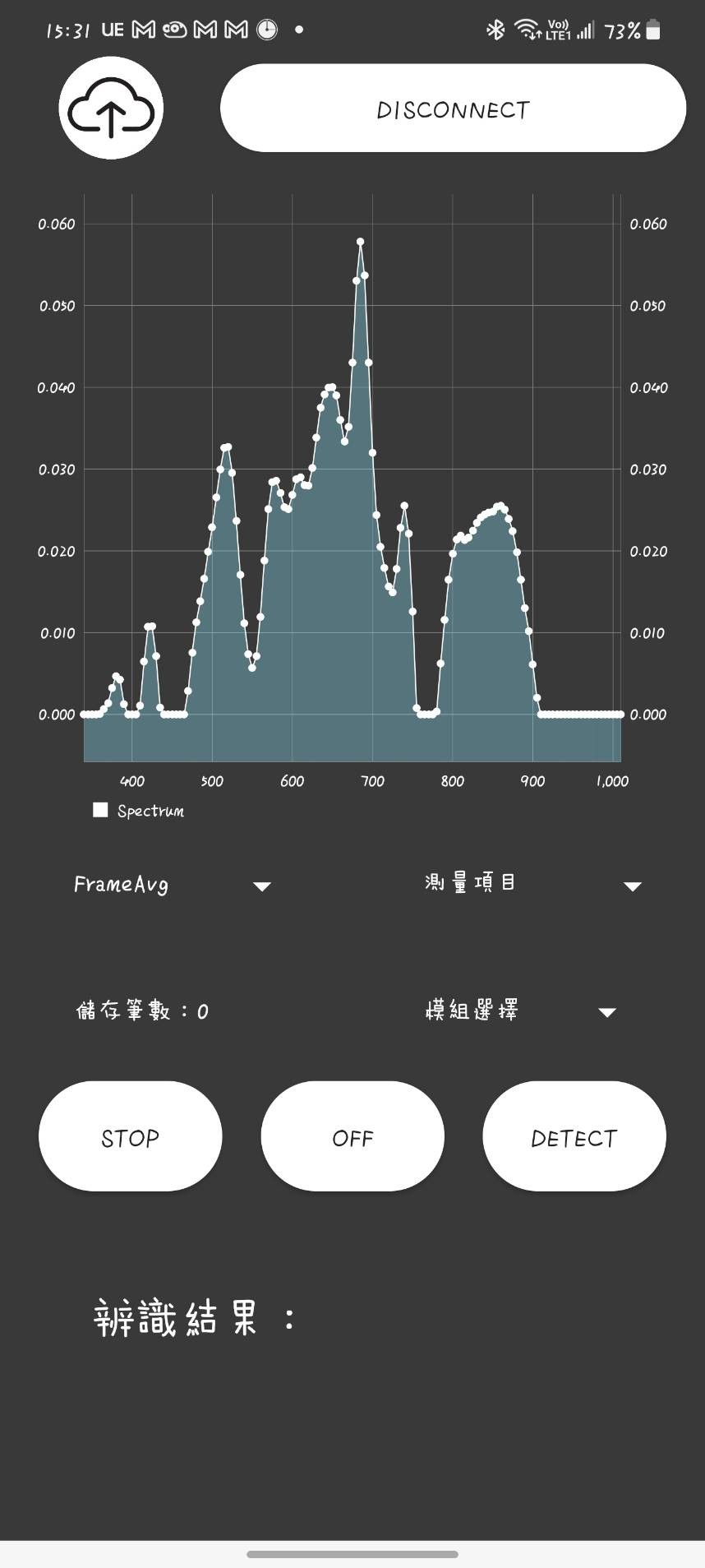 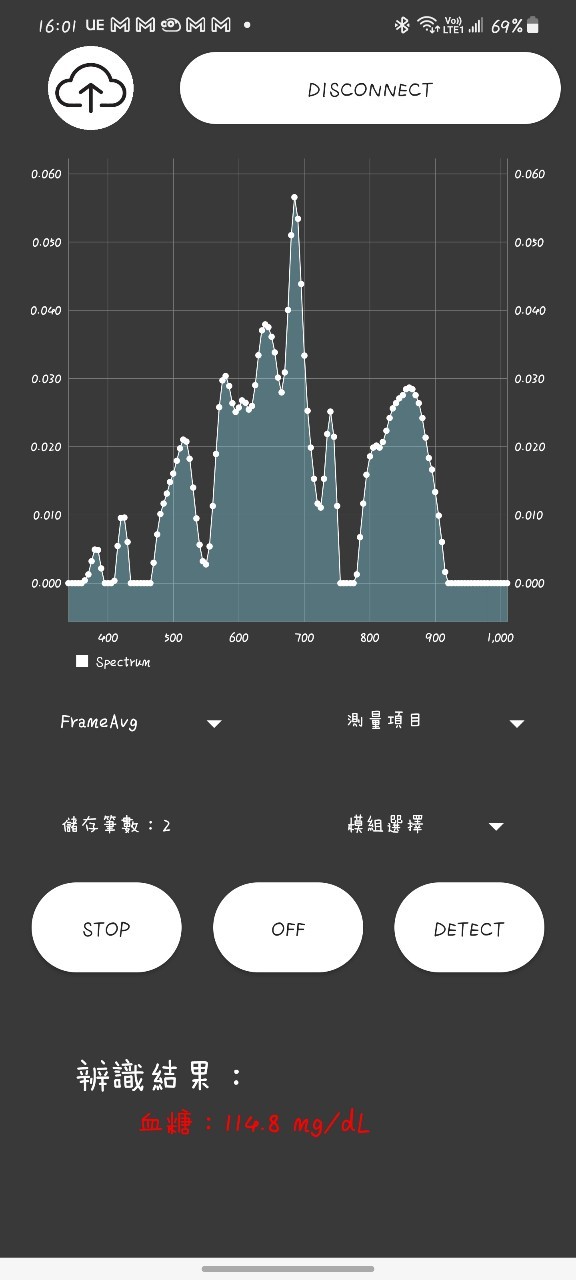 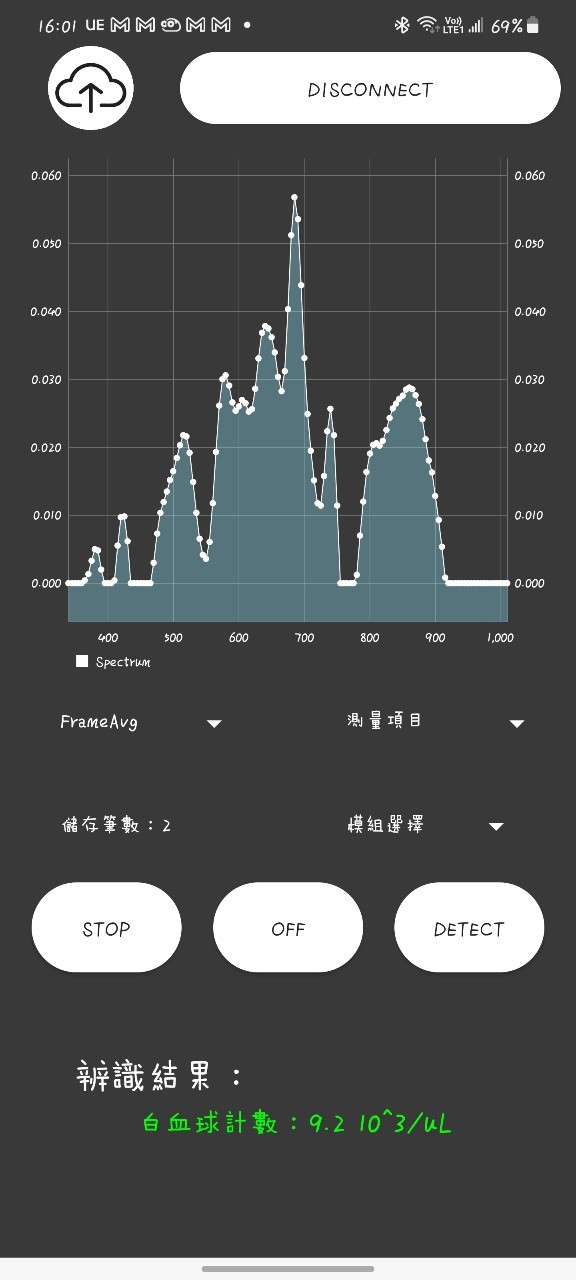 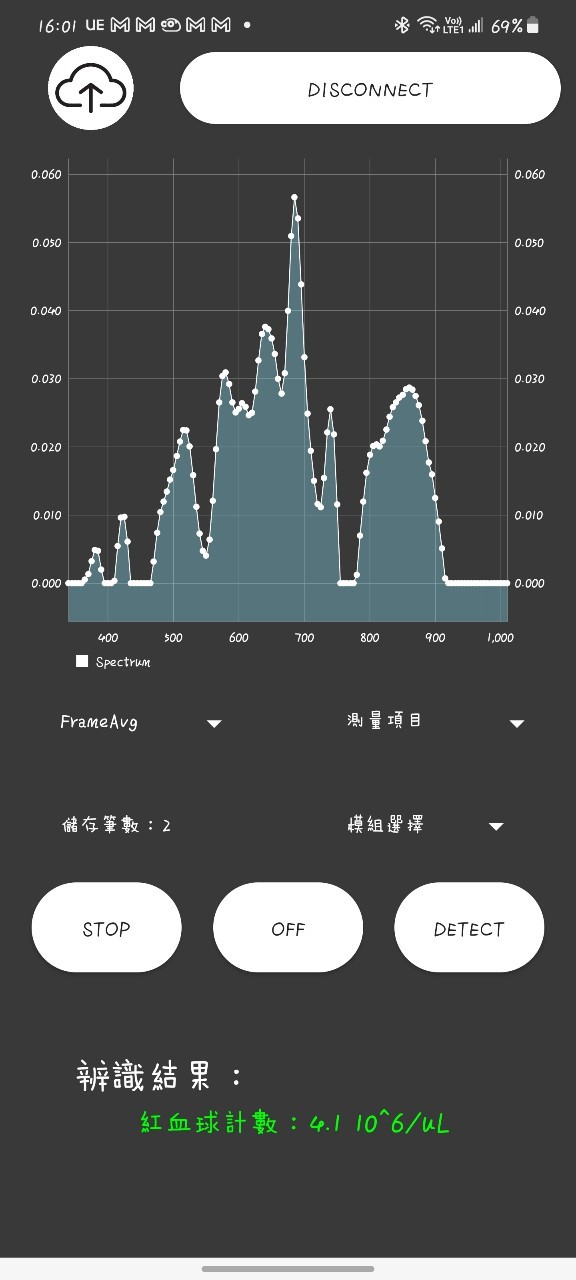 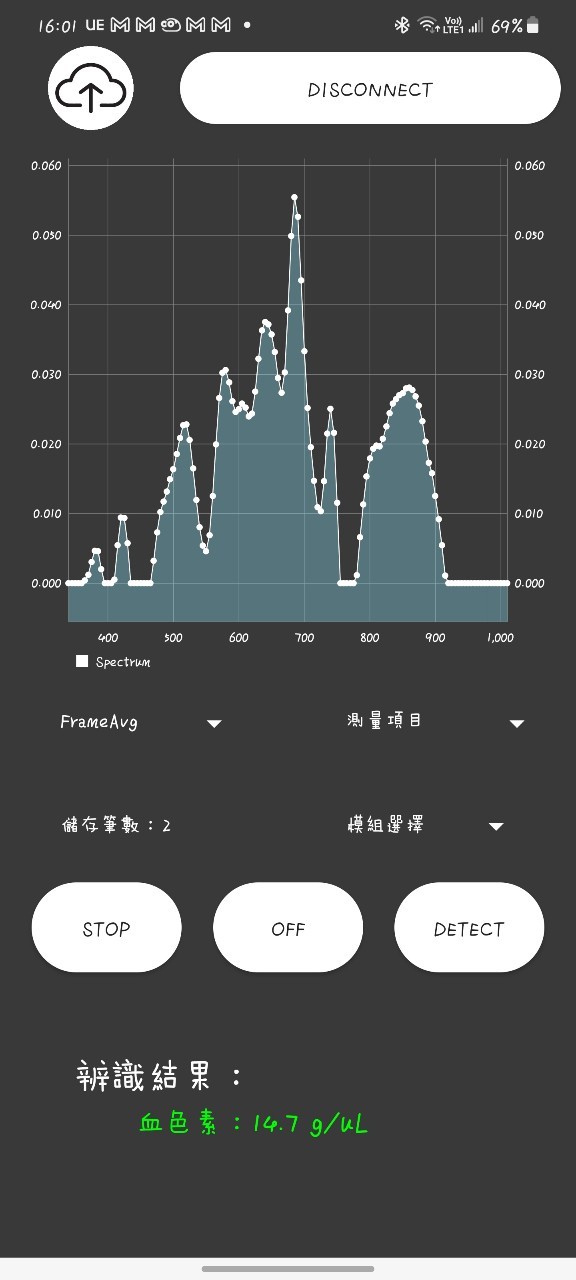 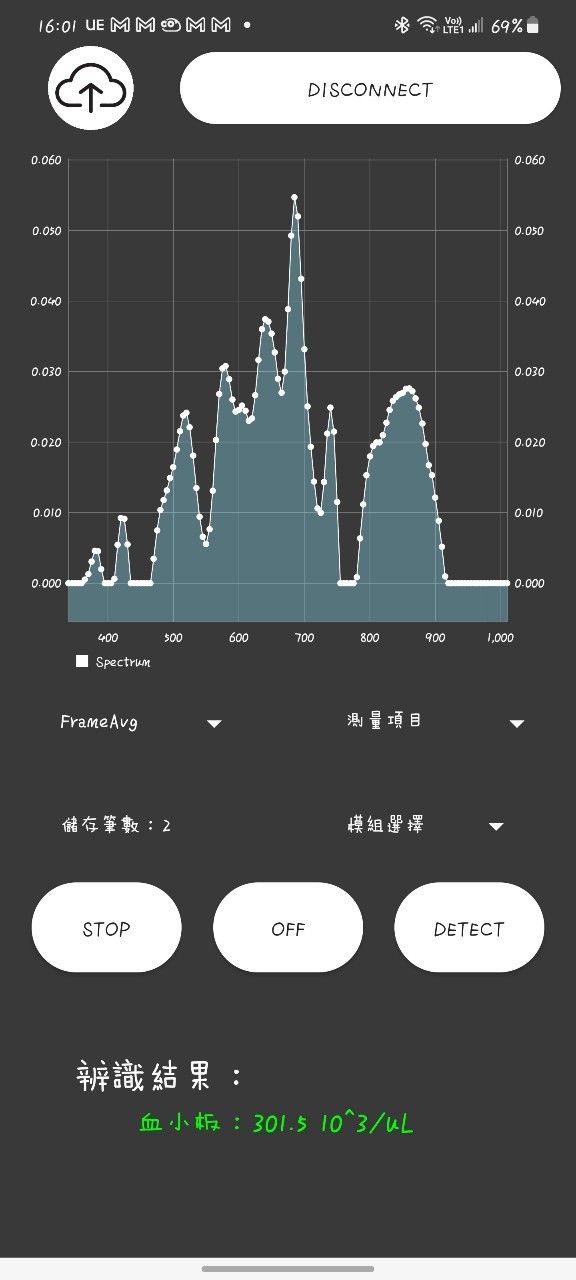 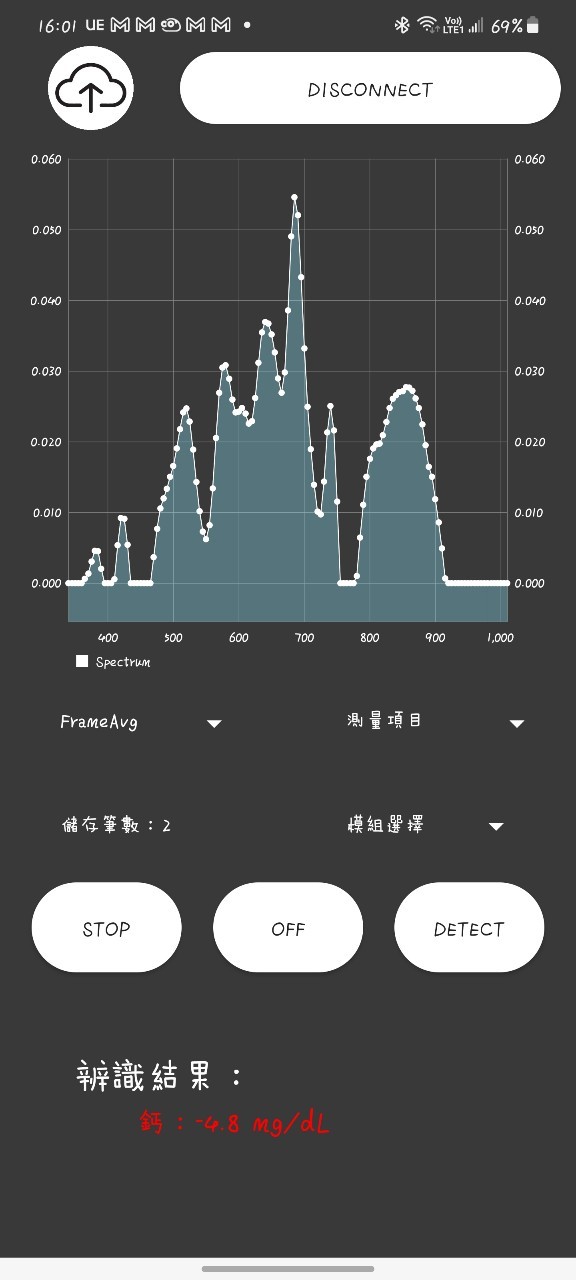 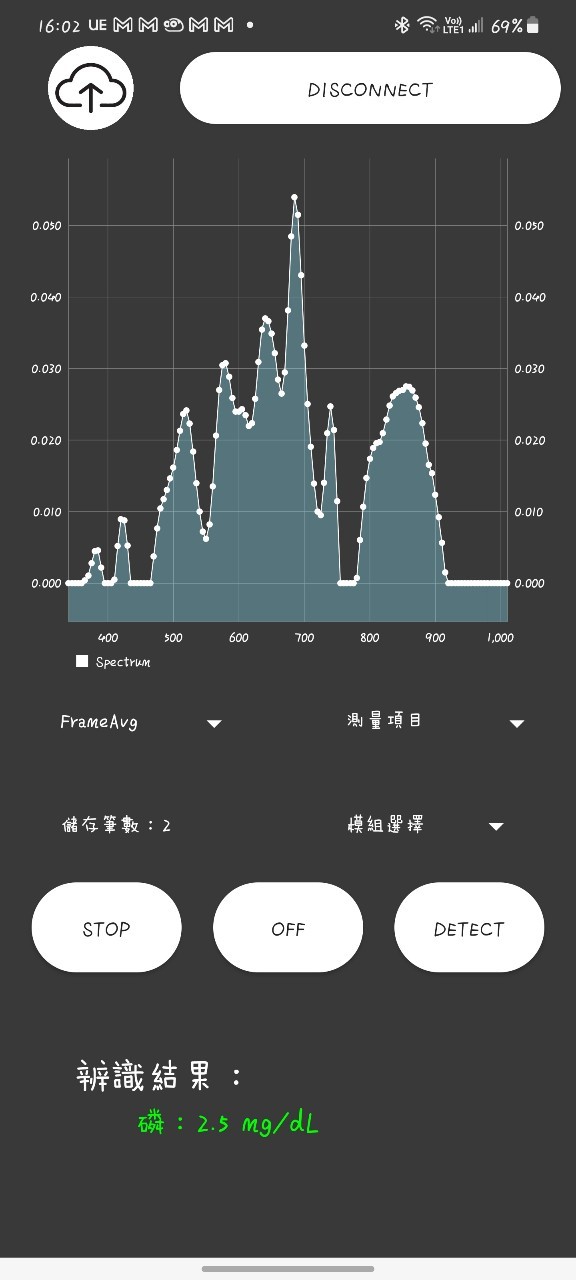 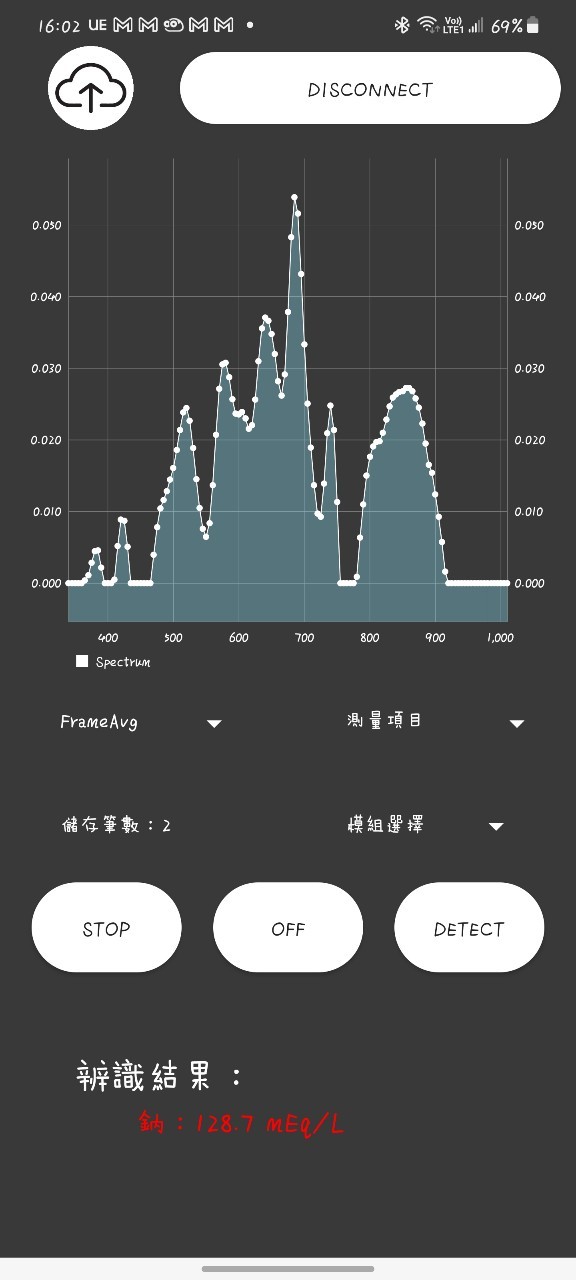 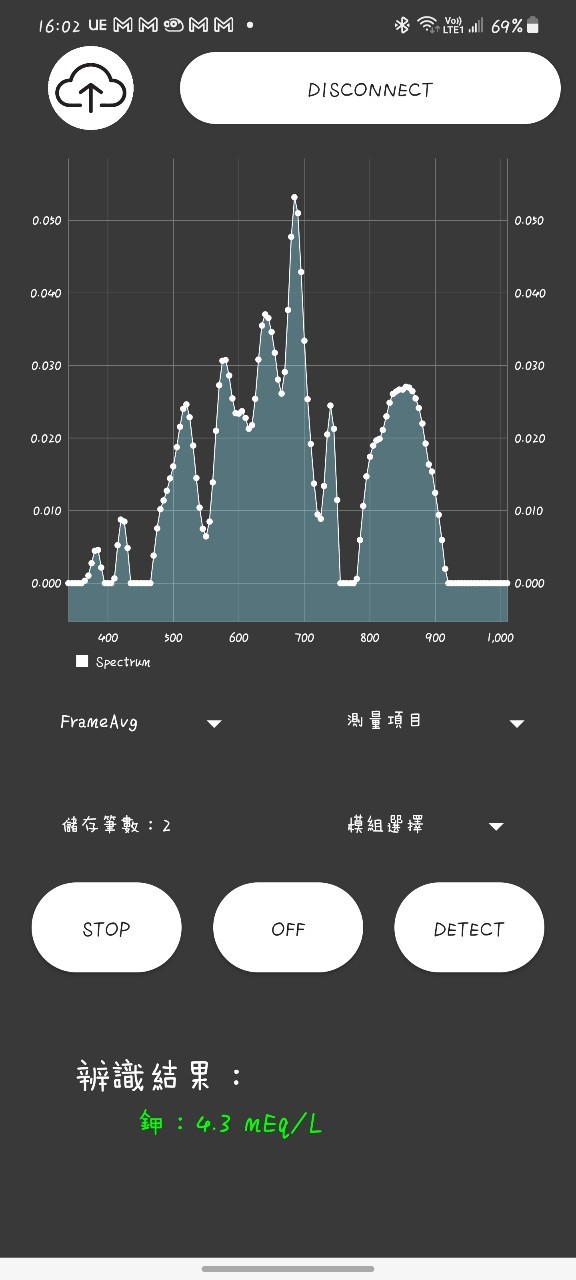 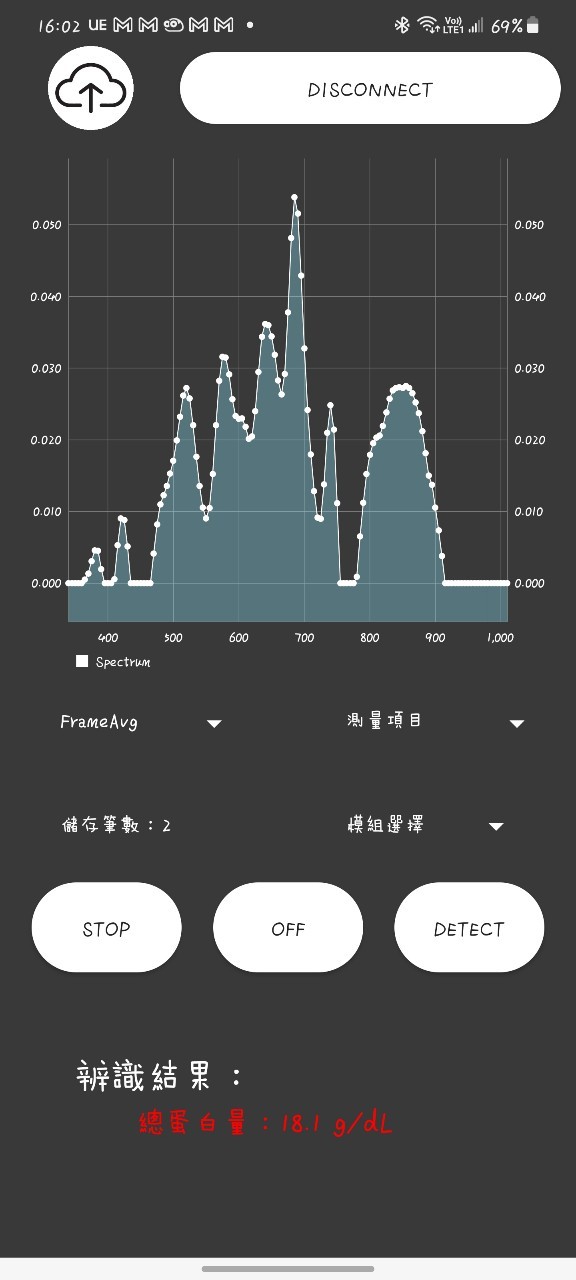